Ринок інформації
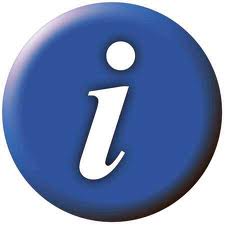 Підготувалаучениця 11-А класуТернопільської ЗОШ №24Складанюк Наталія
Ринок інформації -це сукупність економічних відносин з приводу збирання, опрацювання, систематизації інформації та її продажу кінцевому споживачу.
Від якості та обсягу інформації залежить правильність прийнятого рішення.
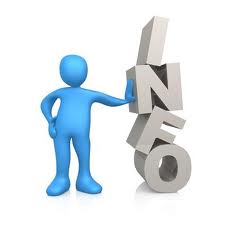 Між виробником і споживачем на ринку інформації є посередники, основне завдання яких - збирання і продаж інформації
Особливості, які відрізняють інформацію від інших товарів:
Особливості, які відрізняють інформацію від інших товарів:
неруйнівний характер споживання її; 

у процесі використання не втрачає своєї споживчої вартості, хоча згодом актуальність її знижується;

неможливість оцінити реальну вартість інформації;

 можливість використання однієї і тієї самої інформації кількома споживачами;

покупець не є винятковим власником інформації (крім ліцензій, патентів і ноу-хау).
неруйнівний характер споживання її; 

у процесі використання не втрачає своєї споживчої вартості, хоча згодом актуальність її знижується;

неможливість оцінити реальну вартість інформації;

 можливість використання однієї і тієї самої інформації кількома споживачами;

покупець не є винятковим власником інформації (крім ліцензій, патентів і ноу-хау).
Ринок інформації включає такі сектори:
комунікації, 

освіта, 

науково -технічні дослідження, 

друк, 

кіно, 

реклама, 

Управлінська діяльність і т. д.
Суб'єкти на ринку інформації:
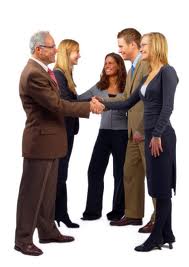 Підприємства

Держава

Домогосподарства

Людина
Види інформації можна класифікувати таким чином:
ретроспективні, поточні і перспективні, тобто йдеться про потребу в раніше опрацьованих даних для аналізу досягнутого, для актуалізації проблем, над якими працює споживач, і використання розробок у майбутньому;

нормативні, фактичні, додаткові (потрібні для планування, техніко-економічного обгрунтування тощо);

тематичні, галузеві, бібліографічні, картографічні, аналітичні, довідкові, концептуальні тощо.
Пропозиція на ринку інформації
Пропозиція на ринку інформації
Пропозицію на ринок інформації подають їх виробники - органи державного управління, засоби масової інформації, науково-дослідні та науково-технічні інститути і центри, органи статистики, консалтингові й маркетингові комерційні підприємства.
Пропозицію на ринок інформації подають їх виробники - органи державного управління, засоби масової інформації, науково-дослідні та науково-технічні інститути і центри, органи статистики, консалтингові й маркетингові комерційні підприємства.
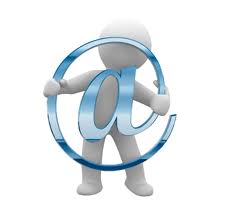 Попит на ринку інформації
Інформаційний попит зумовлює сукупність характеристик ІПП (кількість, якість, обсяг, вид тощо), які необхідні споживачеві у певний час, у певному суспільному оточенні для вирішення поставлених завдань.
Ціна на ринку інформації
Питання ціноутворення на ІПП, виділення коштів для отримання інформації та роботи з нею нині перебувають на стадії вивчення. 

Держава не має достатніх коштів для інформаційної діяльності.

Використання інформаційних продуктів та послуг найчастіше не дає швидких результатів, але саме вони є рушійною силою прогресу.
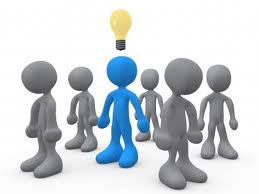 Дякую за увагу